القُرْآنُ الكَرِيمُ كِتَابُ اللهِ المُنْزَلُ عَلَى نَبِيِّنَا الكريم مُحَمَّدٍ
القُرْآنُ الكَرِيمُ كِتَابُ اللهِ المُنْزَلُ عَلَى نَبِيِّنَا مُحَمَّدٍ
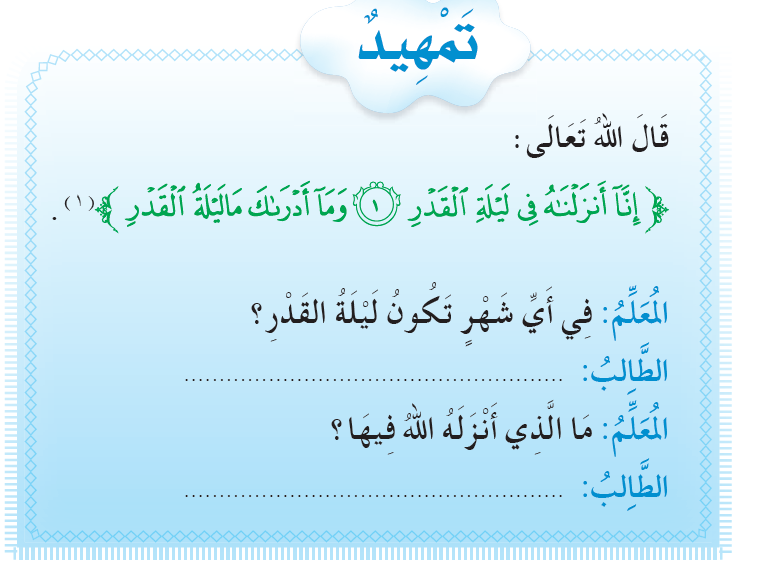 الوحدة
2
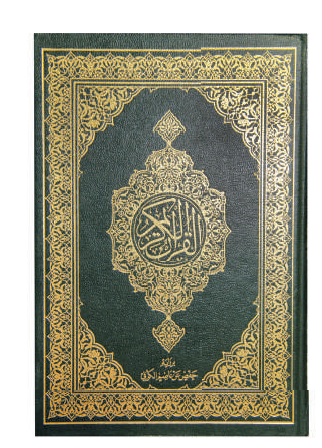 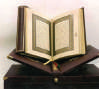 شهر رمضان
القرآن الكريم
الدرس الخامس
القُرْآنُ الكَرِيمُ
القُرْآنُ الكَرِيمُ
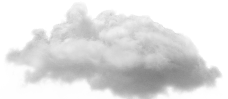 الوحدة
2
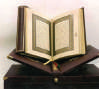 1
نُؤْمِنُ أَنَّ القُرْآنَ كَلاَمُ اللهِ نَزَلَ بِهِ جِبْريِلُ عَلَيْهِ الصَّلاَةُ وَالسَّلاَمُ عَلىَ نَبِيِّنَا مُحَمَّدٍ صلى الله عليه و سلم
الدرس الخامس
القُرْآنُ الكَرِيمُ
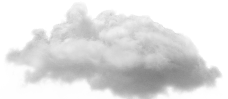 الوحدة2
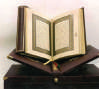 2
يَجِبُ عَلَيْنَا تَعْظِيمُ القُرْآنِ الكريم وَتَوْقِيرُهُ
الدرس الخامس
القُرْآنُ الكَرِيمُ
تجدنا  في جوجل
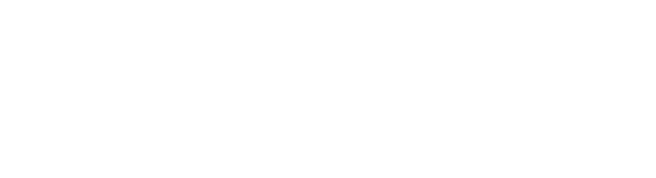 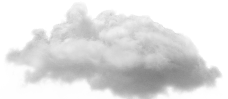 قَالَ الله تَعَالَى :
< وَ رَتِّلِ الْقُرْآنَ تَرْتِيلَاً >
الوحدة2
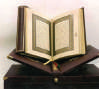 3
المُسْلِمُ يَحْرِصُ عَلَى قِرَاءَةِ القُرْآنِ الكريم وَتَدَبُّرِهِ وَالعَمَلِ به
الدرس الخامس
القُرْآنُ الكَرِيمُ
نشاط               ألوّن الأمثلة التي تدل على تعظيم القرآن الكريم و توقيره :
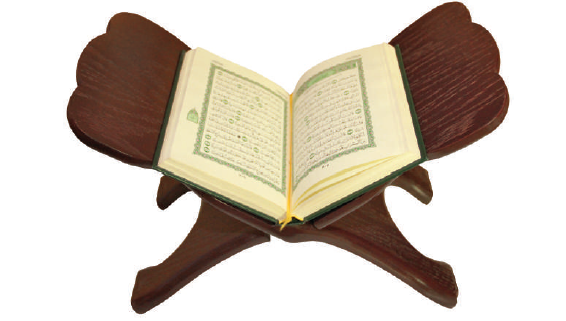 الوحدة
2
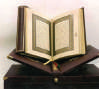 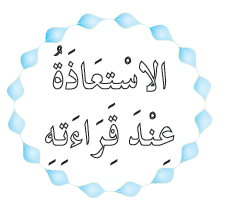 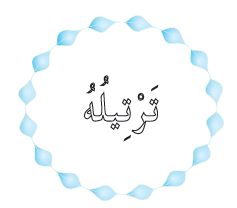 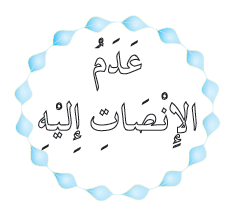 الدرس الخامس
القُرْآنُ الكَرِيمُ
الْأَسْئِلَةُ :
1- من الملك الذي أرسله الله بالقرآن الكريم إلى النبي محمد صلى الله عليه و سلم ؟
الوحدة
2
جبريل عليه السلام
2- ما الواجب علينا تجاه القرآن الكريم ؟
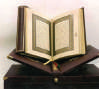 يجب علينا أن نؤمن بأن القرآن الكريم كلام الله تعالى نزل به جبريل عليه السلام على نبينا محمد صلى الله عليه و سلم
يجب علينا تعظيم القرآن الكريم
الحرص على قراءة القرآن الكريم  و العمل به
الدرس الخامس
القُرْآنُ الكَرِيمُ
لا نمسّ المصحف إلّا على طهارة
انتهى الدرس